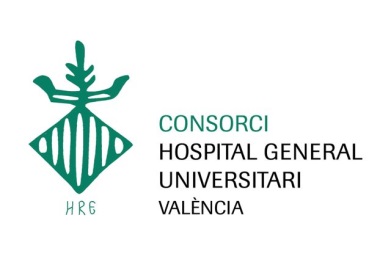 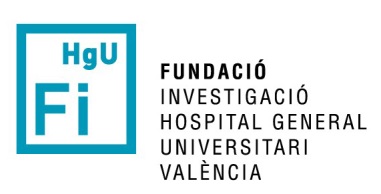 Dirección de Investigación y Docencia CHGUV
 Inventario Simulación Clínica. Aula 2
Irene Girbés Ruiz. Enfermera Comisión Simulación Clínica
Montserrat Pont Cháfer . Administración- FIHGU
04/07/2017
1
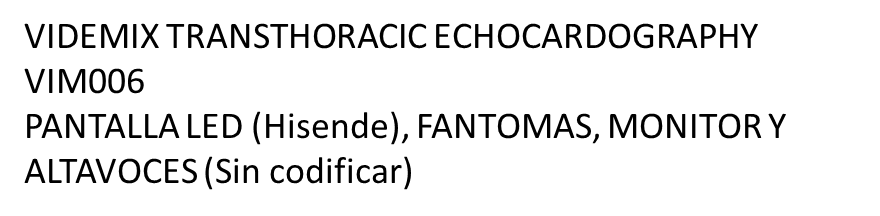 04/07/2017
INVENTARIO AULA 2.  SIMULACIÓN CLINICA
2
ENTRENADOR EXAMEN MAMAS 2912-MEMO 1
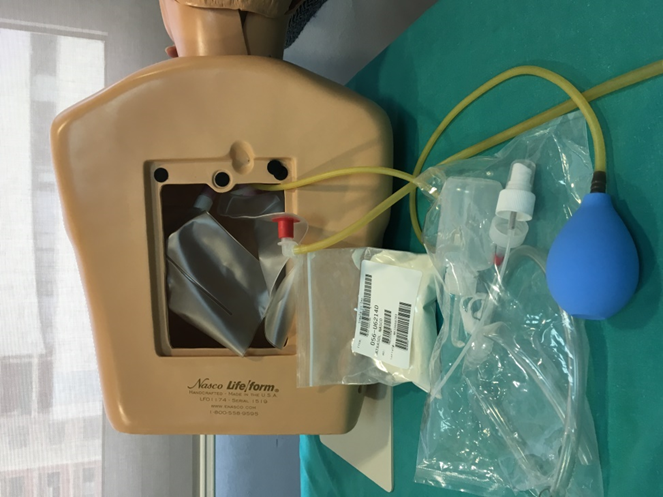 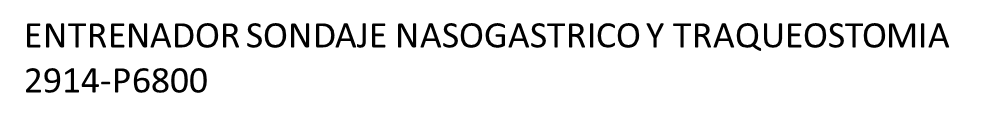 04/07/2017
INVENTARIO AULA 2.  SIMULACIÓN CLINICA
3
Entrenador de exploración mamaria (20 piezas).
04/07/2017
INVENTARIO AULA 2.  SIMULACIÓN CLINICA
4
FEMORAL LINE MAN 2914-1525
SIMULADOR PICCs GUIADO ECO 2914-IE2000
04/07/2017
INVENTARIO AULA 2.  SIMULACIÓN CLINICA
5
Femoral Line (9 piezas) y Simulador Piccs Eco (19 piezas).
04/07/2017
INVENTARIO AULA 2.  SIMULACIÓN CLINICA
6
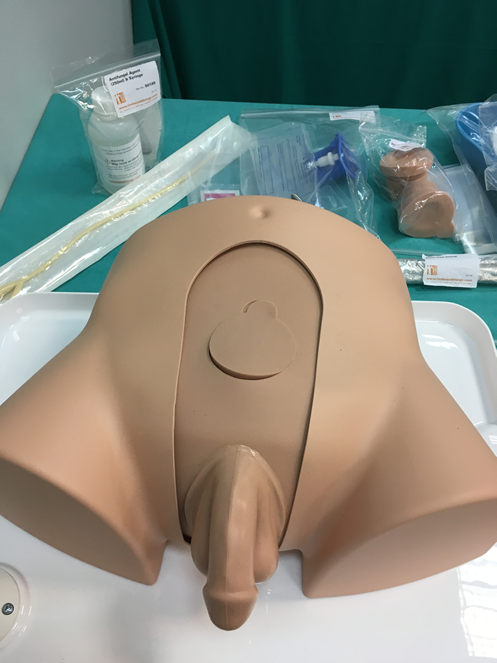 Pelvis masculina con úlceras
2912-375-20001
2912-375-21001
Sondaje vesical masculino
2914-D1650
04/07/2017
INVENTARIO AULA 2.  SIMULACIÓN CLINICA
7
Pelvis masculina con úlceras (15 piezas).
04/07/2017
INVENTARIO AULA 2.  SIMULACIÓN CLINICA
8
Entrenador avanzado sondaje vesical (19 piezas).
04/07/2017
INVENTARIO AULA 2.  SIMULACIÓN CLINICA
9
Simulador punción lumbar 2914- I550B
04/07/2017
INVENTARIO AULA 2.  SIMULACIÓN CLINICA
10
Simulador punción lumbar (18 piezas).
04/07/2017
INVENTARIO AULA 2.  SIMULACIÓN CLINICA
11
Pelvis femenina
2912-375-21001
04/07/2017
INVENTARIO AULA 2.  SIMULACIÓN CLINICA
12
Pelvis femenina (15 piezas).
04/07/2017
INVENTARIO AULA 2.  SIMULACIÓN CLINICA
13
Brazo punción IV adulto 2912-270-00001
Brazo canalización lactante  2914-145
Pierna sutura 2914-SO13(1)
Brazo sutura  2914-SO13 (2)
04/07/2017
INVENTARIO AULA 2.  SIMULACIÓN CLINICA
14
Brazo punción adulto (10 piezas).
Pierna sutura y grapado (2 piezas).
04/07/2017
INVENTARIO AULA 2.  SIMULACIÓN CLINICA
15
Entrenador reparación episiotomía 2914-G800(1)
Entrenador realización nudos 2914-S5000
04/07/2017
INVENTARIO AULA 2.  SIMULACIÓN CLINICA
16
Entrenador reparación episiotomía (17 piezas).
Materiales propiedad de la Fundación de Investigación del Hospital General Universitario de Valencia
04/07/2017
INVENTARIO AULA 2.  SIMULACIÓN CLINICA
17
AULA 2.  SIMULACION CLINICA
3
SIMULADOR PICCs GUIADO ECO 2914-IE2000
FEMORAL LINE MAN 2914-1525
4
Simulador punción lumbar2914- I550B
Pelvis masculina con úlceras
2912-375-20001
5
Pelvis femenina
2912-375-21001
Sondaje vesical masculino
2914-D1650
6
Brazo punción IV adulto 2912-270-00001
Brazo canalización lactante  2914-145
Pierna sutura 2914-SO13(1)
Brazo sutura  2914-SO13 (2)
7
Entrenador reparación episiotomía 2914-G800(1)
Entrenador realización nudos 2914-S5000
2
ENTRENADOR  EXAMEN MAMAS 2912-MEMO 1
ENTRENADOR SONDAJE NASOGASTRICO Y TRAQUEOSTOMÍA 
2914-P6800
1
1
VIDEMIX TRANSTHORACIC ECHOCARDOGRAPHY
VIM006
PANTALLA LED (Hisende), FANTOMAS, MONITOR Y ALTAVOCES (Sin codificar)
04/07/2017
INVENTARIO AULA 2.  SIMULACIÓN CLINICA
18